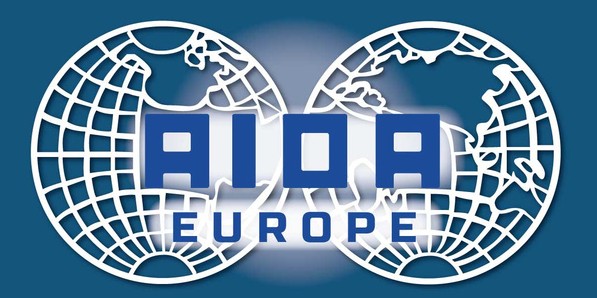 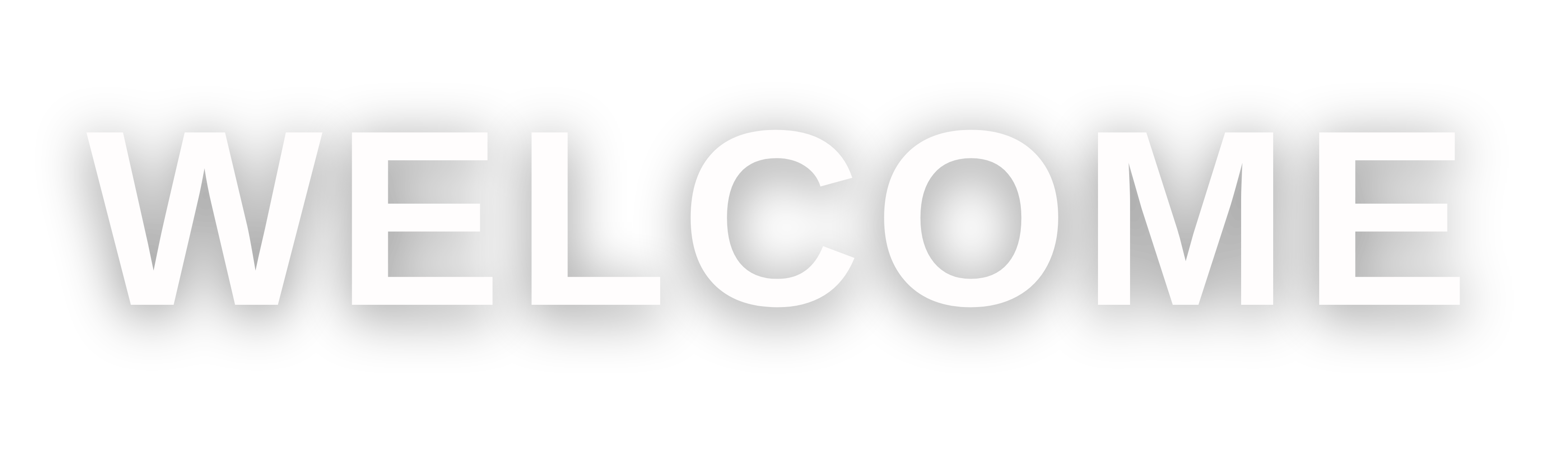 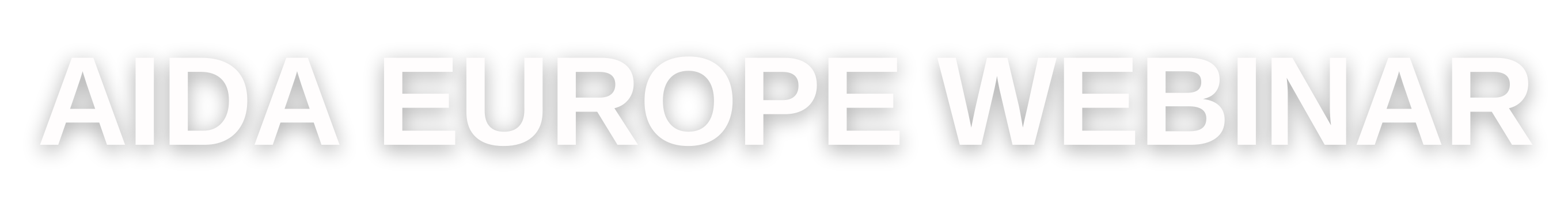 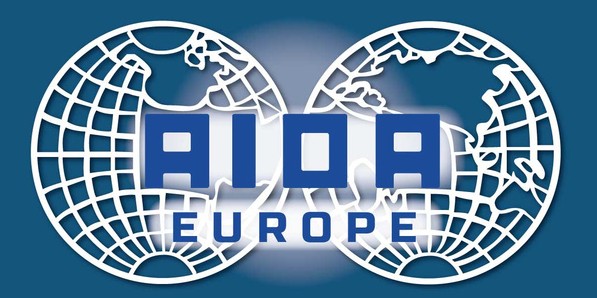 INSURANCE AND HUMAN RIGHTS
2nd session: Big Data and Discrimination in Insurance Panelists:
1st session: Insurance and ESG Panelists:
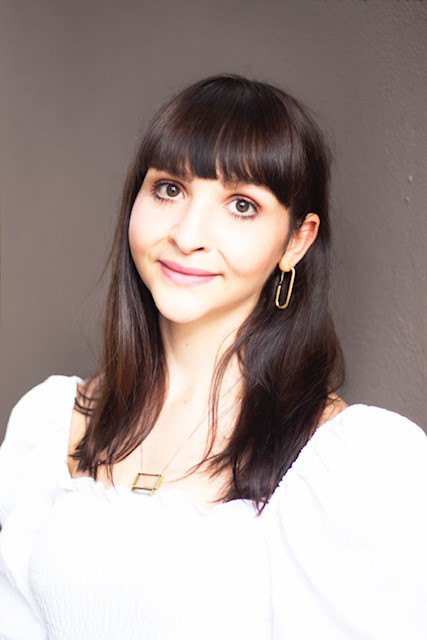 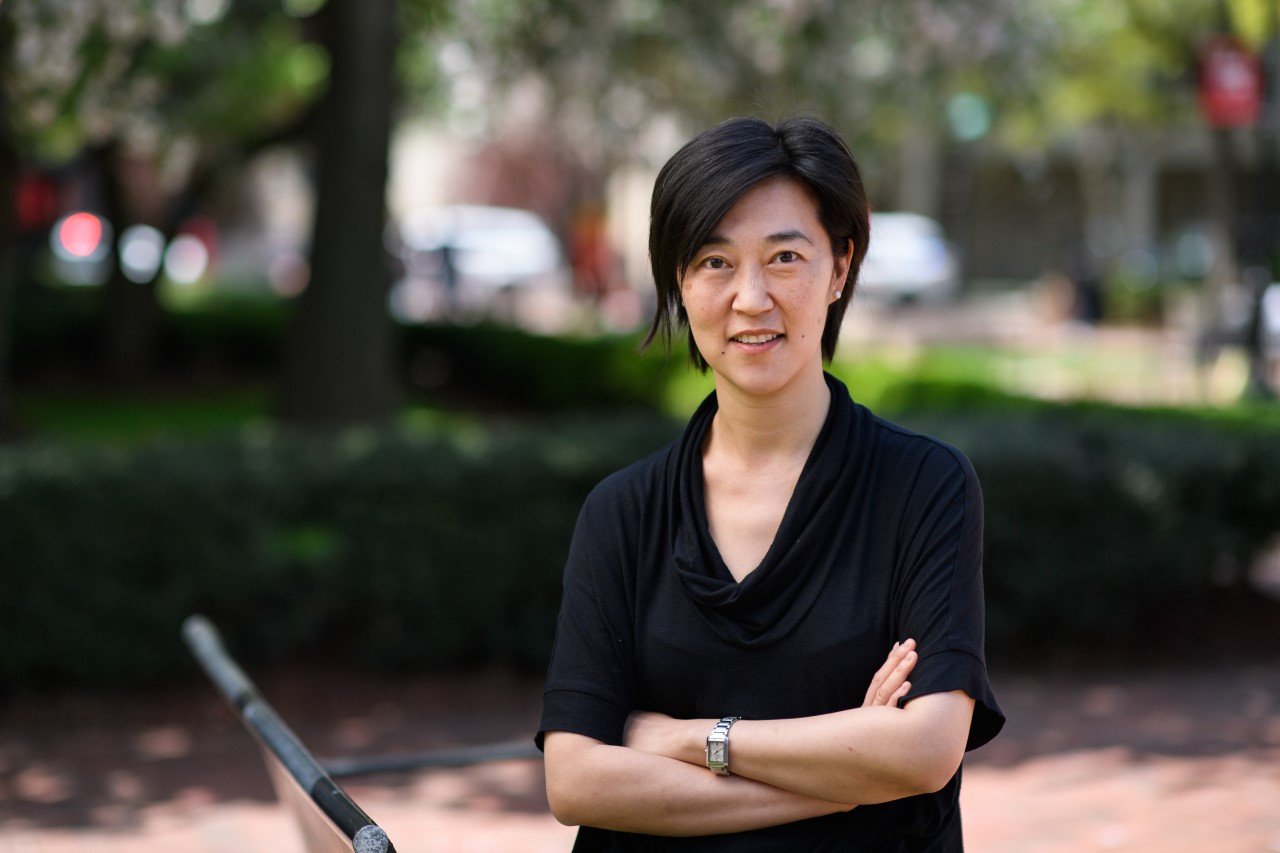 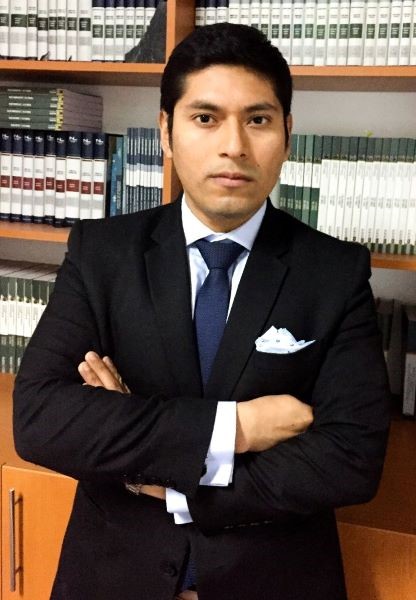 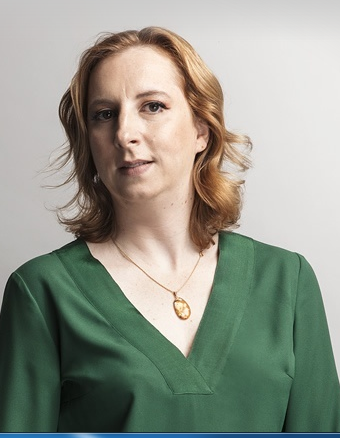 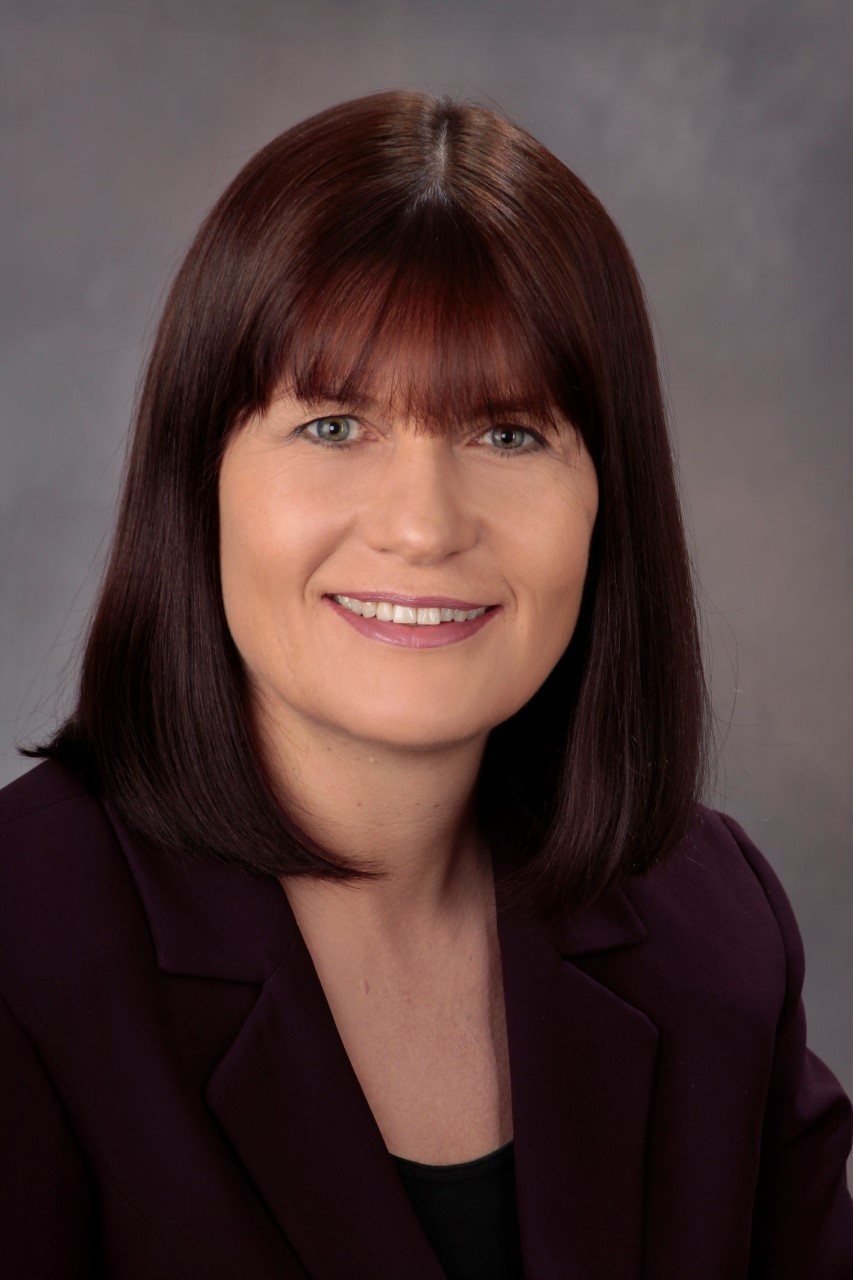 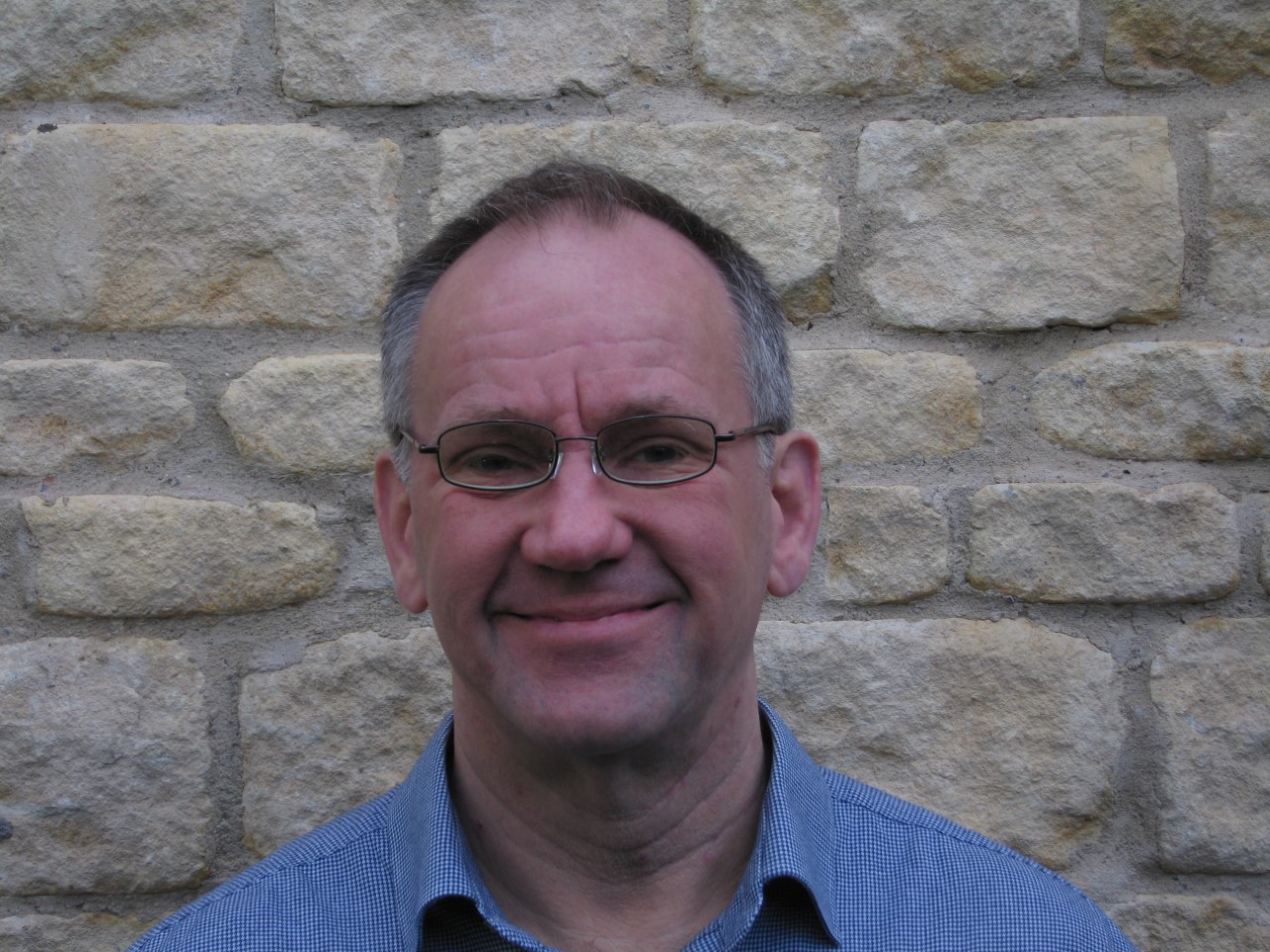 SAMANTHA HUNEBERG
BIRGIT KUSCHKE
PROFESSOR CHRISTINA HO
STEPHEN TURNER
MARGARIDA LIMA REGO
CARLOS ACOSTA OLIVO
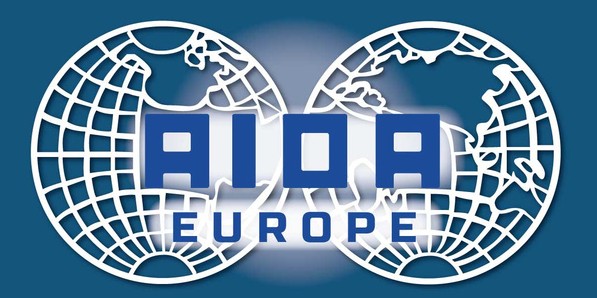 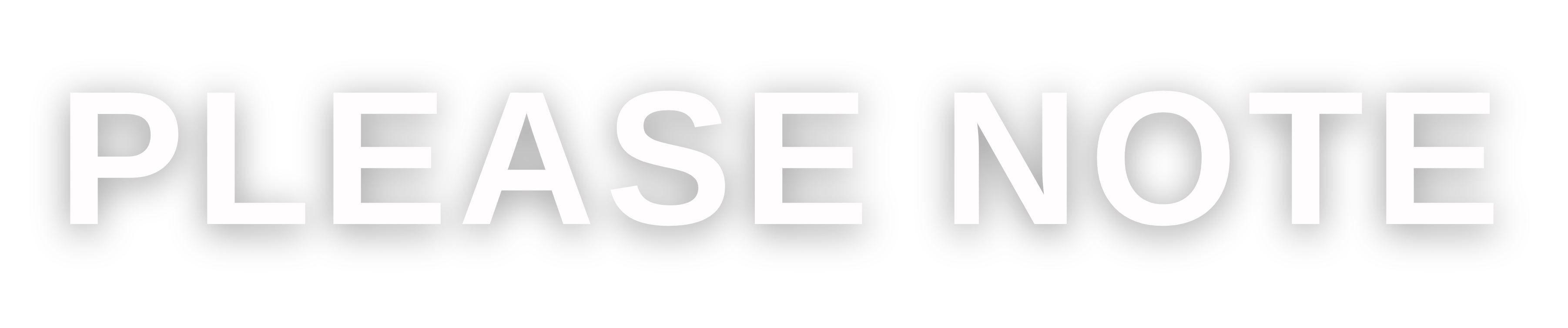 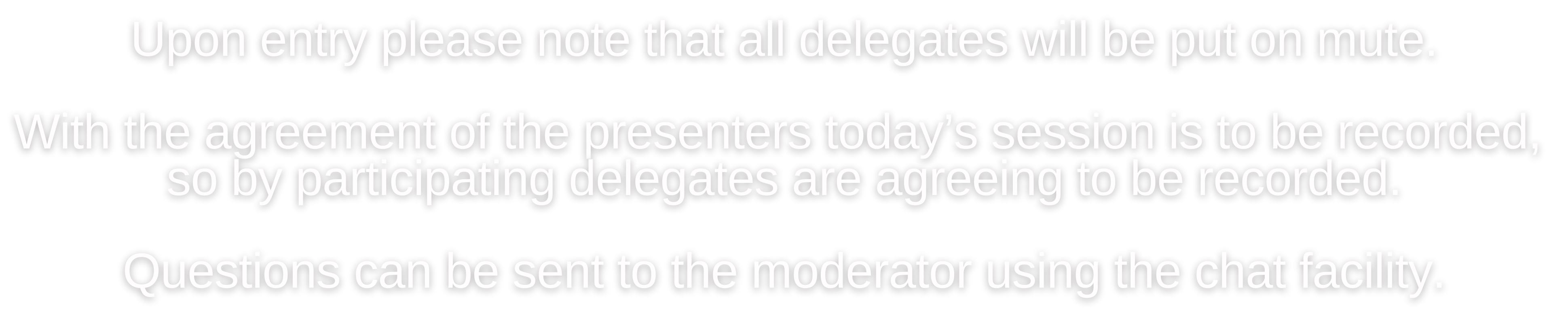 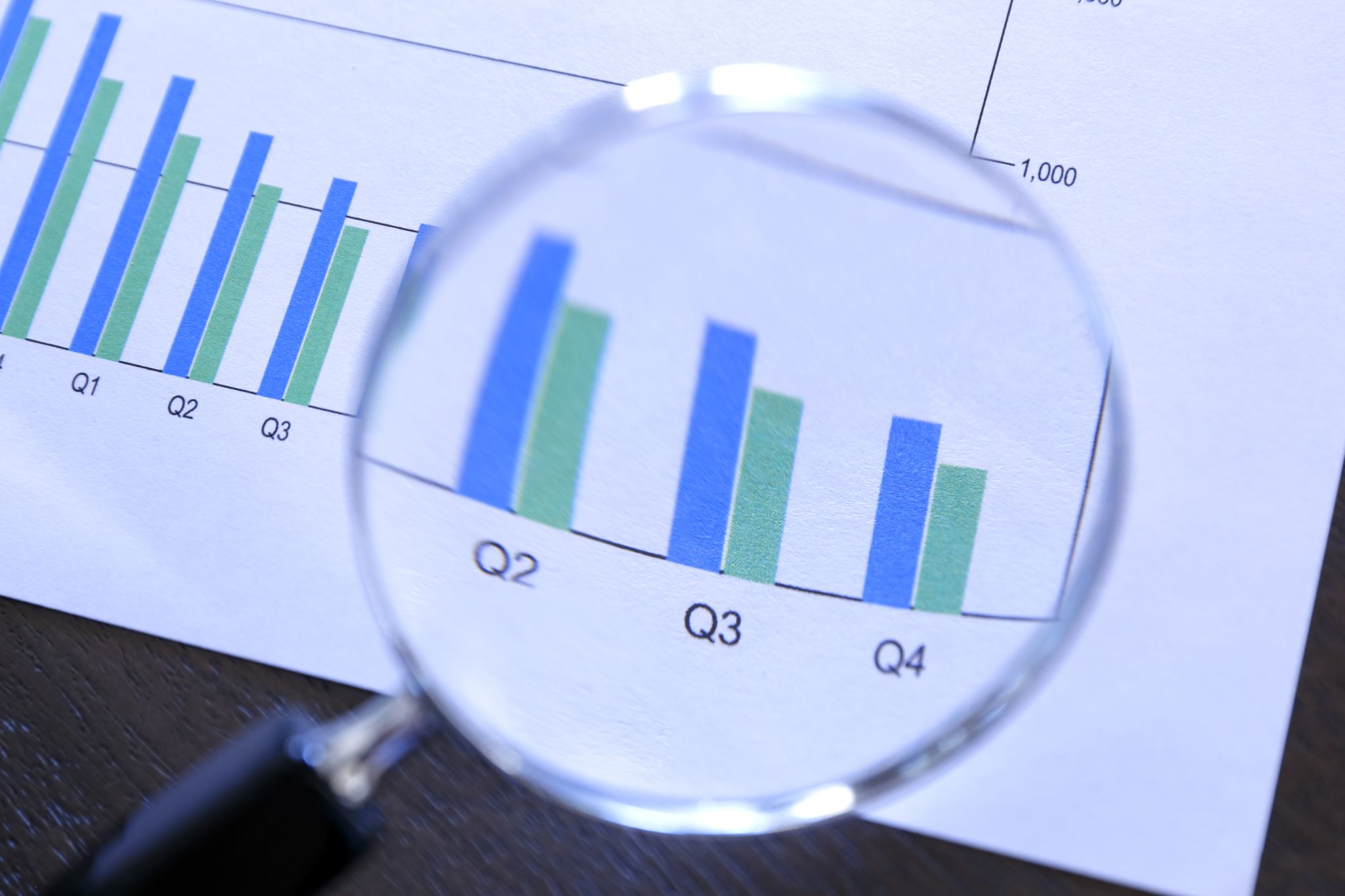 Dr Stephen Turner
 (University of Essex)
Considering the Future of Insurance in ESG
Considering Protection of the Environment and Human Rights
The relationship between human rights and the environment

ESG issues
Considering the Obligations of State Actors and Non-State Actors
National Constitutions
International Agreements
Corporate Law
International Investment Law
International Trade Law / WTO Law
Law of Multilateral Development Banks
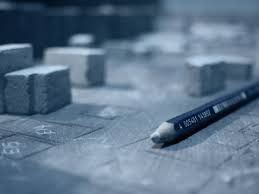 Liability of Companies
Currently liability is not comprehensive

Especially when parent/subsidiary relationships are taken into account
Expectations of the International  Community
Environment

Climate Change – Net Zero by 2050
Planetary Boundaries
Net zero harm related to biodiversity
Human Rights

Employment Rights
Modern Day Slavery
Health
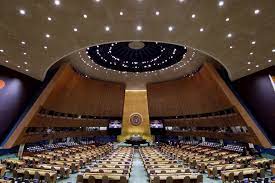 Renewed Systems of International Governance
Potential Movement to Higher Standards Internationally
International Agreements
Constitutional Law
Corporate Law – Directors’ Duties
International Trade Law
International Investment Law
A Central Role for Insurance
New regimes of responsibility (potential liability)
Compulsory Liability Insurance
Part of a Broader Range of Reforms in International Governance
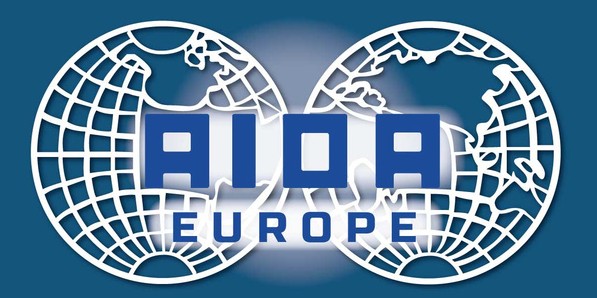 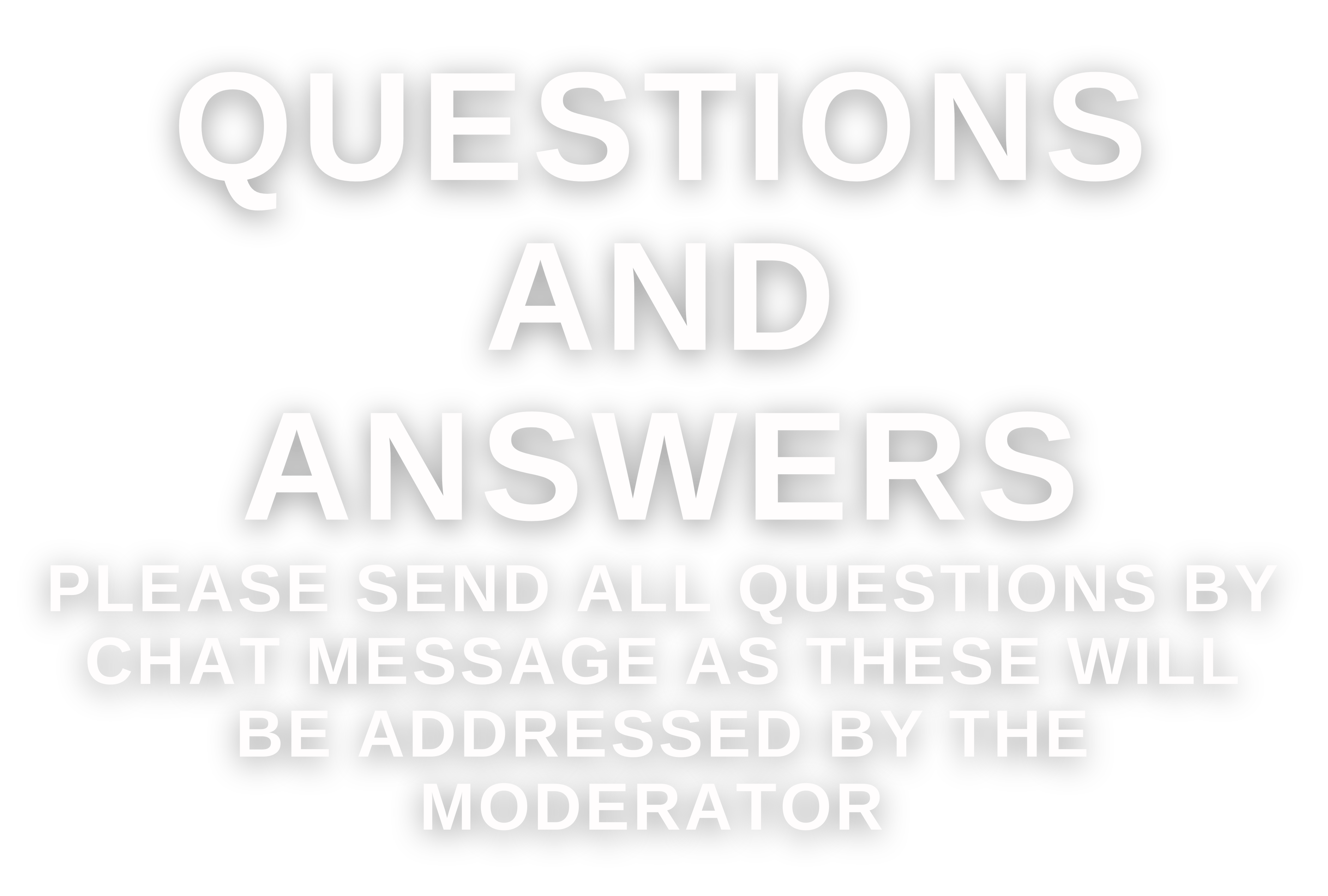